L&O (leren en ontwikkelen)
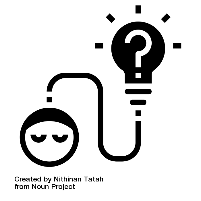 Agenda
Breng je netwerk in beeld
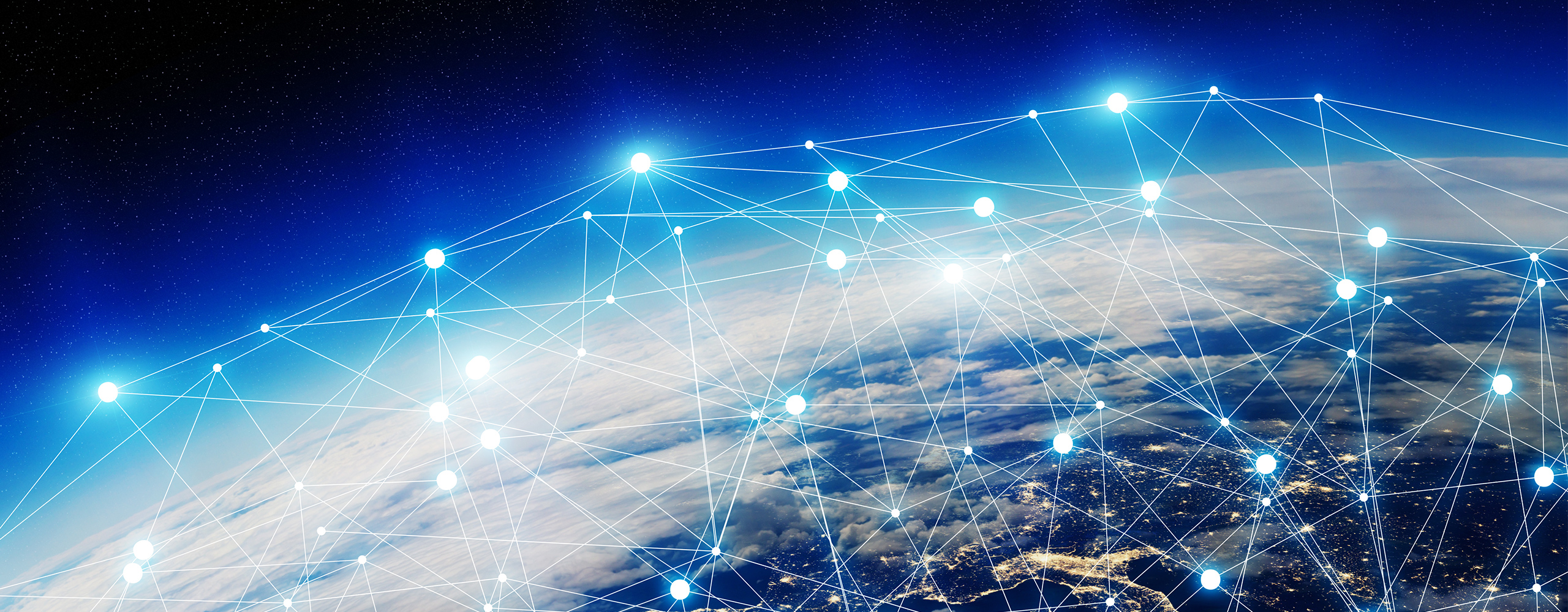 Breng je netwerk in beeld
Hoe beter je weet hoe je netwerk eruitziet, hoe beter je mensen kan opzoeken met wie je over je loopbaanontwikkeling kunt praten
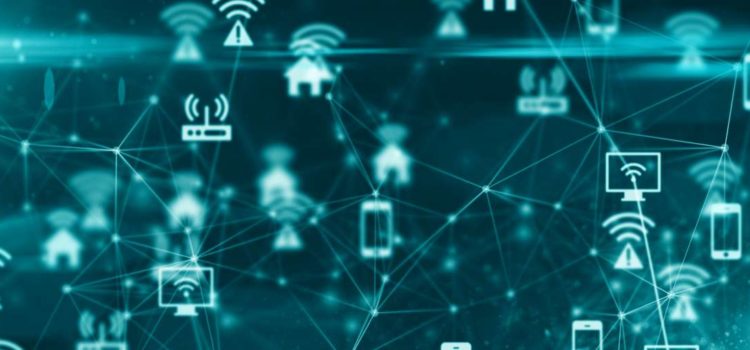 Als je je netwerk letterlijk in beeld brengt, heb je in een keer een mooi overzicht van dat netwerk en kun je meteen zien welke mensen buiten jou om ook nog met elkaar in contact staan. Als je dat weet, kun je die kennis gebruiken om te zien hoe mensen jou van dienst kunnen zijn. We gaan ons eigen netwerk tekenen.
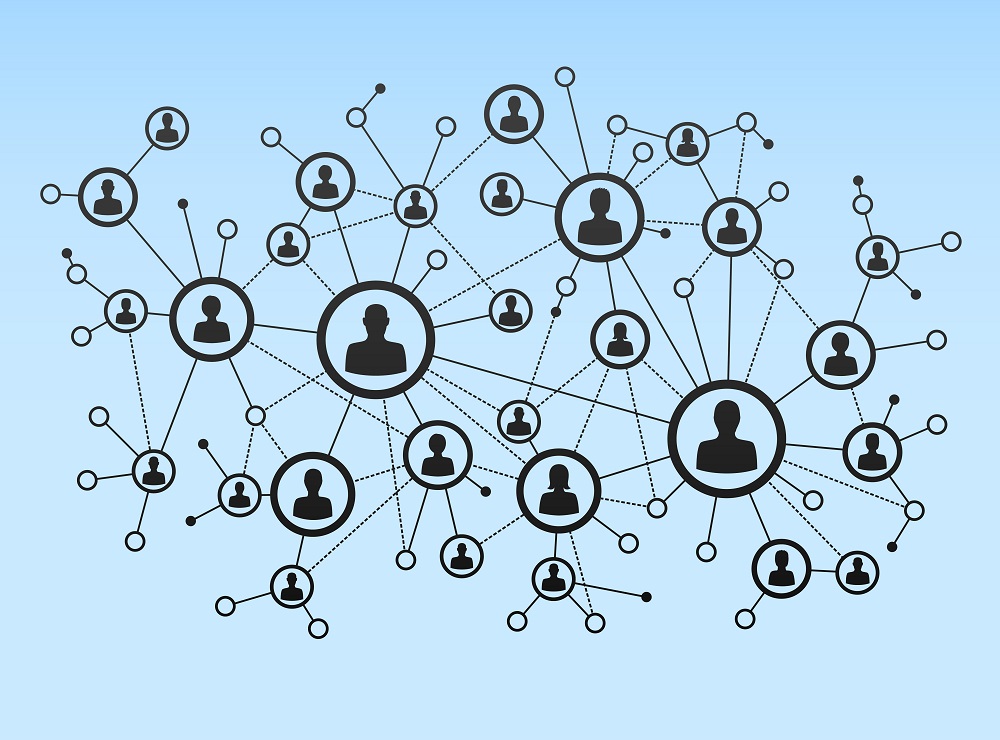 Netwerk in beeld brengen
A3 vel + pen of potlood
Teken jezelf in het midden (naam met cirkel eromheen)
Schrijf op welke ‘categorieën’ mensen je kent; gezin, familie, mensen in de straat, sport, medestudenten nu maar ook van vorige scholen, vrienden, collega’s op het werk, docenten etc. 
Omcirkel elke ‘categorie’ met een andere kleur
Schrijf onder de categorie de namen van mensen die je kent
Trek lijnen naar de mensen die jij kent (vanuit het midden)
Trek lijnen tussen de mensen die elkaar kennen
Plaats uitroeptekens bij de mensen met wie jij praat over opleiding, vervolgstudie, stage en (toekomstig) baan
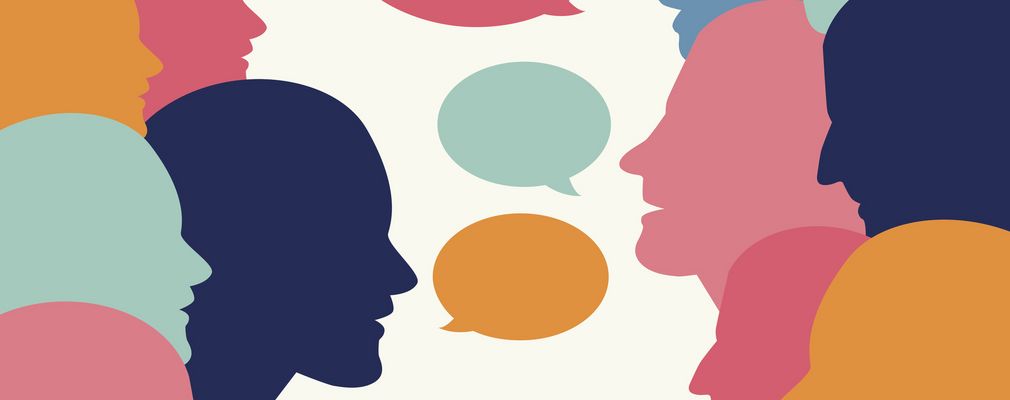 Bespreek de netwerktekeningen in tweetallen
Wat valt je op aan je eigen netwerk of dat van je medestudent?
Welke verschillen zie je?
Welke overeenkomsten zie je?

To do: Werk je LinkedIn bij en ga met de ! in gesprek over je mogelijke vervolgstudie, baan, stage  